Covenants
Lesson 2 Overview:
 What covenants has God made?
 What conditions?
 What methods of effecting?
 What promises and threats?
 What witnesses?
Lesson 2
1
[Speaker Notes: 1. Witnesses - as memorials of remembrance]
Covenants
What covenants has God made?
 With “the generations of the heavens and of the earth” (Natural) – Gen.2:4, Jer.33:20, 25, Psa.89:34-37, Jer.31:35-37
 With Adam (Adamic-1, Adamic-2) – Hos.6:7 (-1), Gen.3:13-24 (-2)
Lesson 2
2
[Speaker Notes: Natural - Jer.31:35-37 mentions only “ordinances”, but they are compared to Y’s “covenant”.  Read Job 38:33, then 2 Pet.3:1-13 on the three versions of “heavens and earth”.
Adamic-1 - had a commandment “Be fruitful and multiply and fill the earth”, and a prohibition not to eat the fruit of the Tree of Knowledge of Good and Evil.  Hos.6:7 – “like Adam, passed over or through (the) covenant”. Same word “pass through” (âbar) used of passing through the pieces of the covenant sacrifice (the burning lamp in Gen.15:17). Same phrase “like Adam” in Job 31:33.
Adamic-2  - includes the promise of a Redeemer, the Seed of the Woman Who will crush Satan’s head (Gen.3:15).   Also, the sacrifice of animals was required to clothe their nakedness (Gen.3:21) – aprons of fig leaves (Gen.3:7) were unacceptable.  Animal sacrifice to please God was at the heart of Abel’s acceptance (Gen.4:4).  The way of the Tree of Life is being “kept” by cherubim. Linked to Millennial Covenant, where Tree of Life will be restored (Rev.22:1-2).]
Covenants
What covenants has God made?
 With Noah and “Nature” (Noahic) 	– Gen.9:8-17, Psa.104:5-9
 With Abram/Abraham (Abrahamic) 	– Gen.12-22
Lesson 2
3
Covenants
What covenants has God made?
With Israel (Mosaic-1, Mosaic-2) –
    Exo.19:3-8 (-1), Deu.29:1-21(-2)
 With Aaron (Aaronic) – 
    Num.18:8,19
Lesson 2
4
[Speaker Notes: Mosaic-1 - goes beyond these preliminary words of the Lord to include all the ordinances of the Law. Hos.8:1 equates covenant w/Law.
Mosaic-2 - repeats the covenant blessings/curses of Mosaic-1 to the next generation of Israel, after settling 2 ½ tribes, and before crossing Jordan R. Note verse 12 the covenant = the oath. First hint there might be a flaw with this covenant.
Aaronic - “covenant of salt” – we might say “covenant of gold” acc. to Bullinger’s comment on v.19. , or a possible Fig. Pleonasm. Cp. Lev.2:13 “salt of covenant”.  Cp. Mat.5:13 “you are the salt of the earth”.]
Covenants
What covenants has God made?
 With Phinehas (Phinehaic) – 
	Num.25:11-13
 With David (Davidic) – 2 Sam.7:1-
	12, 2 Chr.13:5, Jer.33:20-21
Lesson 2
5
[Speaker Notes: Davidic - this covenant for the benefit of all the people (Isa.55:3-4).]
Covenants
What covenants has God made?
 With Jerusalem (Jerusalemic) – 
	Eze.16:2-8
 With houses of Israel and Judah (New,
	Christologic) – Jer.31:31-34
 With Israel and Nature (Millennial) – 
	Hos.2:14-23
Lesson 2
6
[Speaker Notes: Jerusalemic - note that the polluted offspring of Canaanites is wed to the Lord as part of this covenant – a covenant of marriage. Later verses (context) blend in the acts of men, Jerusalemites.
New - note the marriage element again (v.32) – a covenant of renewal and re-unification
References  to “New” in NT – next 3 slides
Millennial - note the marriage element again (v.16)]
Covenants
Status of New Covenant during Acts?
 Mat.26:28-29 – His blood, forgiveness
 Rom.11:25-27 – “all Israel”
 1 Co.11:25-30 – Lord’s cup, sickness, death
 2 Co.3:6 – Paul, minister of a new covenant, of spirit (not letter)
Lesson 2
7
[Speaker Notes: References  to “New” in NT – 1) Mat.26:28-29 – His blood shed for many for forgiveness of sins – did this forgiveness happen during 
			Acts? (how should we read Acts 2:38? – they didn’t have to wait for the gift of holy spirit, so the 
			forgiveness must have come with their repentance). Yet, Jesus said He would drink it new with them in 
			the kingdom.
		              2) Rom.11:25-27 – covenant connected with turning away ungodliness from “all Israel” – but who are “all 
			Israel”? Only other ref. in Rom.9:6, q.v.
		              3) 1 Co.11:25-30 – commemorating the Lord’s cup unworthily brought sickness & death to some 
			(Jer.31:30)
		              4) 2 Co.3:6 – Paul and colleagues were ministers of a new covenant, of spirit not letter]
Covenants
Status of New Covenant during Acts?
 Heb.8:6 – Jesus IS Mediator
 Heb.8:13 – Old Covenant “near disappearing”
 Heb.9:14-15 – blood purge
 Heb.10:14-18 – “perfected”
Lesson 2
8
[Speaker Notes: References  to “New” in NT – 5) Heb.8:6 – Jesus is (pres.) Mediator of a better covenant based on (perf.) better promises
		              6) Heb.8:13 – “in His saying ‘new’ He declared the first ‘old’. And the one being declared ‘old” and aging is 
			near disappearing.”
		              7) Heb.9:14-15 – didn’t the blood of Christ already purge the hearers of this gospel?
		              8) Heb.10:14-16 – weren’t they already “perfected”? Then the law was written in their hearts.]
Covenants
Status of New Covenant during Acts?
 Heb.10:28-29 – punishments compared under both covenants – “sorer” under New
 Heb.12:22-25 – “you have come to”
 Heb.13:20-21 – “blood of the eonian covenant … make you perfect”
Lesson 2
9
[Speaker Notes: References  to “New” in NT – 9) Heb.10:28-29 – compares punishments under the 2 covenants – NB “the blood of the covenant 
			wherewith he was (Aor.) sanctified”
		             10) Heb.12:22-25 – “you have come to (perf.) …”
		             11) Heb.13:20-21 - the blood of the everlasting covenant (Jesus’) should make Paul’s hearers perfect
Millennial - note the marriage element again (v.16)]
What might have been:
		      Acts of Apostles
OT &			     New Covenant	  Millennium
Gospels	Old Covenant

What Happened:
   Acts				End-Time	  Millennium
	      (Disp. of Mystery)	        ?
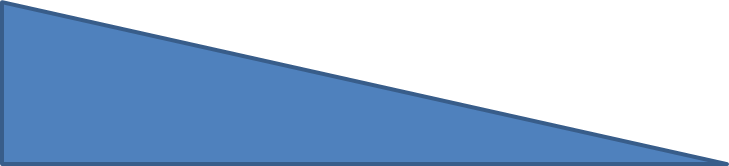 Covenants
What conditions?
 Unconditioned
 Preconditioned
 As a reward for heart-service
 Post-conditioned
 Conditioned
Lesson 2
11
[Speaker Notes: NOTE: even conditional covenants were unconditional as to God’s aim of sending a channel of blessing into the earth]
Covenants
What conditions (ctd.)?
 Unconditioned: Natural
 Preconditioned: Noahic (Gen.6:9), Abrahamic – God’s promise conditional upon obedience (Gen.12:1-3; 13:14-17), later solemnized into a covenant executed as unconditional with Abram in a deep sleep (Gen.15)
Lesson 2
12
[Speaker Notes: Noahic - Noah “perfect” in his generations and walked with God
Abrahamic - Gen.12:1-3 – Abram must leave Ur of Chaldea in order to be made a great nation.  Gen.13:14-17 – Abram must walk through the land of his promised inheritance.  This covenant has preconditioned, unconditioned and conditioned aspects to it. Gen.26:1-5 “because Abraham obeyed Me…” Law of Circumcision was added after this covenant was solemnified.]
Covenants
What conditions (ctd.)?
 As a reward for heart-service: Phinehaic (Num.25:11-13), Davidic (1 Sam.13:14; Acts 13:22) 
 Post-conditioned: Abrahamic – God foresaw his obedience (Gen.18:17-19)
Lesson 2
13
[Speaker Notes: Davidic - Acts 13:22 – more at Psa.89:20-37. His and Phinehas’ zealous service were the preconditions.
Davidic - Psa.132:11-12]
Covenants
What conditions (ctd.)?
 Conditioned: Adamic-1, -2, Abrahamic, Mosaic, Aaronic, Davidic – conditioned as to individuals, covenant-breakers “cut off” like the pieces of a covenant sacrifice (Note Exo.19:5-6 “If…then”; worst case at Exo.32:7-10)
Lesson 2
14
[Speaker Notes: Adamic-1 - prohibition concerning Tree of Knowledge of Good & Evil; “cut off” from access to Tree of Life.
Adamic-2 - animal sacrifice required to please God.
Abrahamic - Gen.12:1-3 – Abram must leave Ur of Chaldea in order to be made a great nation.  Gen.13:14-17 – Abram must walk through the land of his promised inheritance.  This covenant has preconditioned, unconditioned and conditioned aspects to it. Gen.26:1-5 “because Abraham obeyed Me…” Law of Circumcision was added after this covenant was solemnized.
Davidic - Psa.132:11-12 – David’s sons would reign if they kept covenant with Y.]
Covenants
Lesson 2 Overview:
 What covenants has God made?
 What conditions?
 What methods of effecting?
 What promises and threats?
 What witnesses?
Lesson 2
15
[Speaker Notes: 1. Witnesses - as memorials of remembrance]
Covenants
What methods of effecting?
 Simple, spoken word
 Word confirmed by oath
 Sacrifices and feasts
Lesson 2
16
Covenants
What methods of effecting?
 Simple, spoken word: 
Natural, Adamic-1, Aaronic, Phinehaic – also for man’s part (Exo.24:6-8)
Lesson 2
17
Covenants
What methods of effecting?
Word confirmed by oath:
 Noahic: not recorded in Gen.9 (Isa.54:9)
 Abrahamic: Jehovah swears by Himself (Gen.22:16-18, Heb.6:13-17) 
 Human affairs
Lesson 2
18
[Speaker Notes: Abrahamic -  Epizeuxis at Gen.17:1-2 – an emphasis having the force of a mild oath.
Abrahamic - includes Polyptotons in Gen.22:17; 12:2 – having an emphatic force. Heb.6:14 equates the double polyptoton as His oath.
Abrahamic - Note how Abraham’s walk in obedience brought forth progressively greater affirmations of divine blessing. His obedience to the command to offer up Isaac brought the greatest affirmation.
Abrahamic Covenant  - oath was with “the fathers” (Jer.32:21-22), so Isaac and Jacob were recipients also (see also Exo.6:8) and with the Nation (Exo.13:11).
Human Affairs - Strong notes that “swear” (shâba`) means literally to “seven oneself” – it also means “to complete, fulfill”. Brown-Driver-Briggs suggests a meaning of “to bind oneself by 7 things”. Bullinger suggests completeness of one’s bond to fulfill the word of it.  Note the use of 7 lambs by Abraham as a witness in his covenant with Abimelech (Gen.21:22-32).
Human Affairs - note the oath between Isaac – Abimelech (Gen.26:26-28, 32-33)
Human Affairs - note Abraham’s declaration to king of Sodom – his arm uplifted to Y. (Gen.14:21-23)
Human Affairs - As the Lie progressed in time, oath-taking became more commonplace and profane – hence Mat.5:33-37

Jehovah swore by Himself - in 3 other places – a) Jer.22:1-5 (curse on the house of the king of Judah), b) Jer.49:13 (curse on Edom), 
				c) Isa.45:22-23 (“every knee shall bow…”) 
	– elsewhere, He swore “by His holiness” (Psa.89:35; Amo.4:1-2), “by His right hand and by the arm of His strength” (Isa.62:8), 
	“by My great name” (Jer.44:26-27), and “by His soul” (Jer.51:11-14; Amo.6:8).]
Covenants
What methods of effecting?
 Word confirmed by oath: 
Mosaic: not readily apparent at the time, but recorded later (Deu.28:9; Jer.11:1-5; Dan.9:11); a curse is a form of an oath (Num.5:21)  -- Adamic-2 curse on the Serpent (Gen.3:14-15)
Lesson 2
19
[Speaker Notes: Mosaic - Dan.9:11 mentions the curse of the Law (per Deu.28) and equates it with an oath.
Mosaic-2 -  covenant between Joshua & Israel confirming Mosaic Covenant – seems to have the force of an oath: “You are witnesses against yourselves” (Jos.24:14-27) – and another stone witness!
Adamic-2 – curse upon the Serpent and upon the ground (‘adâmah – feminized form of Adam?) on account of man (Gen.3:17) – therefore, man also cursed.]
Covenants
What methods of effecting?
 Word confirmed by oath:
Davidic: not recorded in 2 Sam.7 (Psa.89:20-37,49; Psa.132:11)
 Jerusalemic: covenant oath (Isa.62:1-12) mingled with marriage vow (Eze.16:8)
 Christologic: Melchisidecan priesthood (Psa.110:4)
Lesson 2
20
[Speaker Notes: Davidic - 2 Sam.3:9-10 records it as a well known fact.  Perhaps it relates to Samuel pronouncing the kingdom rent from Saul (1 Sam.15:26-29) – note strength of v.29: “He will not lie” and the double “not repent”?
Christologic - Melchisidecan priesthood elaborated in Heb.7.]
Covenants
What methods of effecting?
 Sacrifices and feasts: 
 Adamic-2: acceptable and unacceptable sacrifices (Gen.4:1-5)
 Sacrificial feast customary in human covenants: Isaac-Abimelech, Jacob-Laban
Lesson 2
21
[Speaker Notes: Adamic-2 – perhaps initiated by the sacrifice that yielded the coats of skins to cover Adam & Eve’s nakedness – a type for the covering of sin]
Covenants
What methods of effecting?
 Sacrifices and feasts: 
Noahic: acceptable sacrifices precede the covenant proper, and may be a part of it – note that God re-establishes His Natural covenant at this time (Gen.8:20-22)
Lesson 2
22
[Speaker Notes: Noahic – promise given in 8:22 reiterated in 9:11 as a covenant]
Covenants
What methods of effecting?
 Sacrifices and feasts: 
Abrahamic: most detailed account of a divine covenant (Gen.15:10, 17)
 Mosaic: formulized sacrifices and feasts required continually for Israel to keep covenant – and Exo.24:7-8
Lesson 2
23
[Speaker Notes: 1.  Implication of ritual passing between the pieces seems to be: “Let me become as this sacrifice, if I break my covenant”. See Jer.34:17-19.
2.  Abrahamic - in Gen.15:10 Abram prepared the animals; in v.17 the Lord passed through the pieces.
Mosaic - many types of offerings, some offered daily. Three great solemn feasts on the liturgical calendar: Unleavened Bread, Firstfruits, Ingathering (Latter Harvest).
Mosaic - contrast Exo.24:7-8 with New Covenant Mat.26:28 – note the change in “the blood of the covenant”.]
Covenants
What methods of effecting?
 Sacrifices and feasts (ctd.): 
 Christologic: Mosaic types and shadows fulfilled in Christ (Mat.5:17) – whole burnt offering, sin offering, wave offering, Christ as Passover (1 Cor.5:7) and Firstfruits (1 Cor.15:20, 23)
Lesson 2
24
Covenants
What methods of effecting?
 Sacrifices and feasts (ctd.): 
 Christologic: “Except you eat the flesh of the Son … drink His blood…” (Joh.6:53); “This is My blood of the covenant” (Mat.26:28) – Lord’s Table and Supper (1 Cor.10:20-21; 11:20); Pentecost fulfilled in Acts period
Lesson 2
25
[Speaker Notes: Christologic Feasts - Lord’s Table/Supper has its roots in the Mosaic burnt offerings (Lev.21:1, 8, 21) - “bread of God”, i.e. upon the altar, the Lord’s table (Exo.25:23, 30).
Feasting today - see Col.2:16 – must rightly divide!]
Covenants
What methods of effecting?
 Sacrifices and feasts (ctd.): 
Millennial: Ezekiel’s vision of a new temple and its dedication (Eze.43:18-27); nations that warred against Jerusalem must keep feast of Tabernacles (Zec.14:16)
Lesson 2
26
[Speaker Notes: Also Millennial – Mat.8:11 – reclining at table with Abraham, Isaac and Jacob in the kingdom
But? – possibly pre-Millennial]
Covenants
Lesson 2 Overview:
 What covenants has God made?
 What conditions?
 What methods of effecting?
 What promises and threats?
 What witnesses?
Lesson 2
27
[Speaker Notes: 1. Witnesses - as memorials of remembrance]
Covenants
What promises (blessing & cursing)?
Natural Covenant: order vs. chaos (implied blessing)
 Adamic: (-1) blessing of Tree of Life, Edenic abundance & light toil; curse of death – (-2) promise of the Seed of the woman, with a curse on Satan & ground (Gen.3:14-19)
Lesson 2
28
[Speaker Notes: Adamic-1 and -2 interleaved – the curse entailed by breaking Adamic-1, with the promise of the Seed in Adamic-2.]
Covenants
What promises (blessing & cursing)?
Noahic 
 Prelude: Noah walked with God and was saved, while the earth was cursed by a flood
 Post-deluge: God blessed the earth by re-establishing His order of day and night, and the yearly seasons
 Covenant proper: no more floods to destroy all flesh
Lesson 2
29
Covenants
What promises (blessing & cursing)?
 Abrahamic: land of Canaan (and beyond) given, great nation, great name, all families of the earth blessed through him, promise of a natural seed, a curse on those who curse Abraham
Lesson 2
30
[Speaker Notes: Abrahamic – Gen.12:1-3]
Covenants
What promises (blessing & cursing)?
Mosaic: a peculiar treasure, kingdom of priests, holy nation, sins covered, manifold blessings & curses (Lev.26, Deu.28), one man might bring a curse on the whole nation (Achan - Jos.7:1)
Lesson 2
31
[Speaker Notes: Mosaic - some of the blessings – abundance of children, abundance of food, abundant rain, victory against enemies, success in ventures, a raised up nation, a lender to other nations.  Also, none of the plagues & diseases that God afflicted Egypt with would fall on Israel (Exo.15:26)
Mosaic - because of Achan’s sin at Jericho, Israel were defeated in their attack on Ai (Jos.7:4-5).]
Covenants
What promises (blessing & cursing)?
Aaronic: share in the gifts of the altar, service of God (i.e., nearness to), messengers of God, had God for their inheritance, a polluted offering brought death
Lesson 2
32
[Speaker Notes: Aaronic - Num.18:7 on the gift of service; Num.18:20 on their inheritance; Num.18:32 on the curse of polluted offerings. Mal.2:1-9 on polluted priesthood.]
Covenants
What promises (blessing & cursing)?
 Davidic: unbroken line of kings for Israel, but debased kingdom and cut off king possible for individuals (1 Sam.12:24-25)
Lesson 2
33
[Speaker Notes: Davidic   Although Samuel’s threat came after Israel’s request for a king, it applied to all kings afterward.  Solomon’s legacy was a divided kingdom.  No Davidic king has sat on the throne since the Captivity.]
Covenants
What promises (blessing & cursing)?
Christologic: priestly kingdom realized & blessings flow to the nations, the Law written on the heart, sinners perfected, a man died for his own sin, the curse of the law fell upon Christ
Lesson 2
34
[Speaker Notes: Christologic - Sin question – Heb.10:1-12.  Curse at Jer.31:29-30 – exx. Ananias & Sapphira (Acts 5:1-11), 1 Cor.11:27-30
Dying for Sin – shows a “flesh and blood” aspect of the New Covenant – but how can that apply to the kingdom? (1 Co.15:50)]
Covenants
What promises (blessing & cursing)?
Millennial: long life, good health, justice & righteousness, knowledge of the Lord fills the earth, new order of creation on earth, Davidic kingdom restored, peace & safety, Satan bound, a first resurrection, overcomers reign with Christ, rain withheld from nations that fail to keep feast of Tabernacles, shortened life for sinners
Lesson 2
35
[Speaker Notes: Millennial - Isa.11; 65:17-25; Rev.20:1-6.  Curse at Zec.14:16-17.  If post-Millennial included – new heavens & new earth, Tree of Life restored, 2nd resurrection, no more curse (i.e., due to Adam’s fall).
But long life – seems to indicate pre-Millennial]
Covenants
Lesson 2 Overview:
 What covenants has God made?
 What conditions?
 What methods of effecting?
 What promises and threats?
 What witnesses?
Lesson 2
36
[Speaker Notes: 1. Witnesses - as memorials of remembrance]
Covenants
What witnesses?
Signs as tokens of remembrance
Adamic: lights in the firmament (Gen.1:14) their words to the end of the world (Psa.19:1-4) – concerning the Seed of the woman
Noahic: rainbow (Gen.9:13-17)
Lesson 2
37
[Speaker Notes: Adamic - mention Bullinger’s The Witness of the Stars.]
Covenants
What witnesses?
Signs as tokens of remembrance
Abrahamic: circumcision (Gen.17:11, Rom.4:9-17)
Mosaic: keeping the sabbath (Exo.31:13-17); “memorial” of the showbread (Lev.24:5-9); a “marvel” done to the Canaanites (Exo.34:10-12)
Lesson 2
38
[Speaker Notes: Abrahamic - both a sign and a commandment. Also a “seal” according to Rom.4:11.
Mosaic - although Exo.31:16 appears to make Sabbath observance a separate covenant, this is a Fig. Synecdoche. Note the “covenant of circumcision” (Acts 7:8) that was given to Abraham. Here also the covenant token is put for the covenant itself.
Mosaic - covenant of bread is part of the covenant of the sabbath
Mosaic - covenant of driving out the Canaanite is part of both Mosaic and Abrahamic covenants.]
Covenants
What witnesses?
Signs as tokens of remembrance
Davidic, Levitical, : covenant of day & night symbolic of immutability of other covenants
Lesson 2
39
[Speaker Notes: Jer.33:20-22 – cp. Gen.1:14-16
Levitical – is part of the Mosaic – ordinances pertain to their service]
Covenants
What witnesses?
Signs as tokens of remembrance 
 Christologic: Jesus worked many signs, proving Him to be the Christ (Mat.11:2-5); also His disciples “confirming the word” (Mark 16:17-20).  But greatest was the “Sign of Jonah” – signifying His resurrection.
Lesson 2
40
[Speaker Notes: Sign of Jonah – “marked off” as Son of God by the resurrection (Rom.1:4)]
Covenants
What witnesses?
Signs as tokens of remembrance
Millennial: signs in heaven - the woman and the dragon – Israel has taken Eve’s place in this latter-day conflict with Satan (Rev.12:1-9)
Lesson 2
41
[Speaker Notes: 1. Millennial - end-time (sunteleia) period – signs of prophetic vision.]
Covenants
Summing Up:
12 separate covenants identified, but inter-related
Various kinds of conditionality 
Some by spoken simple words, some by emphatic words (oaths)
Lesson 2
42
[Speaker Notes: 1.   No. of Covenants: perhaps Adamic-1 and Adamic-2 are two phases of one covenant; perhaps also the post-Millennial “new heavens and new earth” should be considered separate from the Millennial Covenant.  An accurate count of them is difficult because of their inter-relatedness.]
Covenants
Summing Up (ctd.):
Sacrifices progressively more elaborate, until that one sacrifice that Could take away sin
Progressively better blessings revealed – God’s phased approach
Lesson 2
43
[Speaker Notes: 1.  Sacrifice of Christ - Heb.9:11-14]
Covenants
Summing Up (ctd.):
The curse & sin finally removed after Millennium
God’s covenants relate to EARTHLY matters
And what is our hope today? Eph.1:3
Lesson 2
44